Весёлая Азбука
Шулятьева Снежана Сергеевна 
воспитатель МБДОУ «Детский сад № 44», ЗАТО Северск
А
Б
В
Г
Д
Е
Ё
Ж
З
И
Й
К
Л
М
Н
О
П
Р
С
Т
У
Ф
Х
Ц
Ч
Ш
Щ
Ъ
Ы
Ь
Э
Ю
Я
А
Яркий, сладкий, налитой, Весь в обложке золотой. Не с конфетной фабрики – Из далекой Африки.
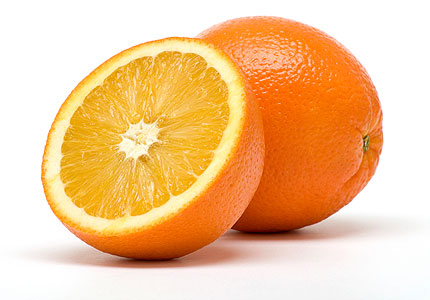 Б
Шевелились у цветкаВсе четыре лепестка.Я сорвать его хотел -Он вспорхнул и улетел
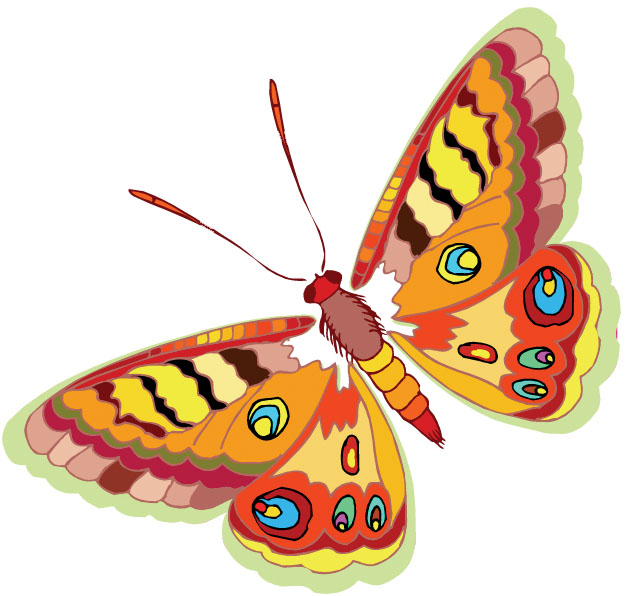 В
Эта птица всем знакома - Важно ходит возле дома Кар-Кар-Кар вдруг закричит, И спокойно улетит. Очень хитрая персона, А зовут её
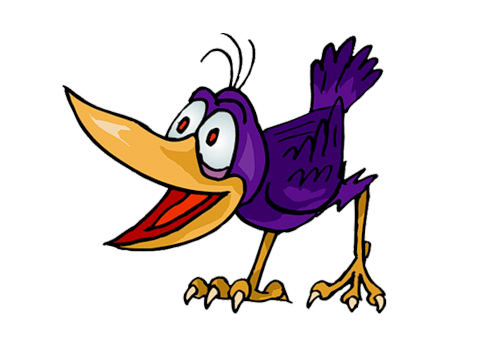 Г
С виду он похож на зонтик,Только меньше во сто крат.Коль гроза на горизонте,Он бывает очень рад.Если дождик и тепло,Он считает - повезло!
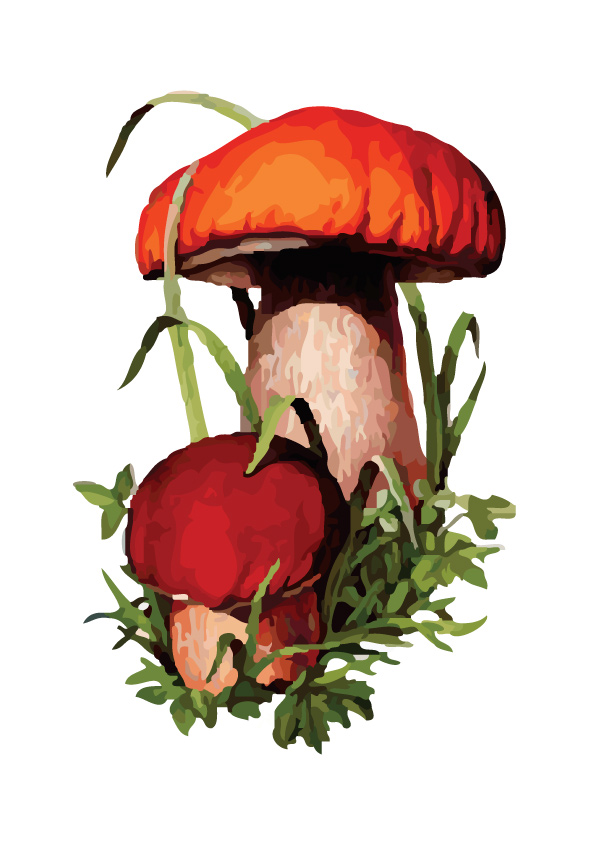 Д
Без пути и без дорогиХодит самый длинноногий,В тучах прячется,Во мгле,Только ноги на земле.
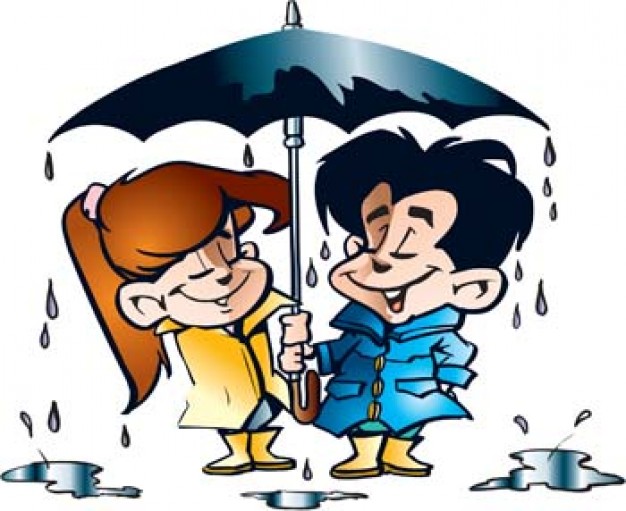 Е
Моет в речке свою пищу,Чтоб она была почище,Лишь потом отправит в рот.А чистюля тот…
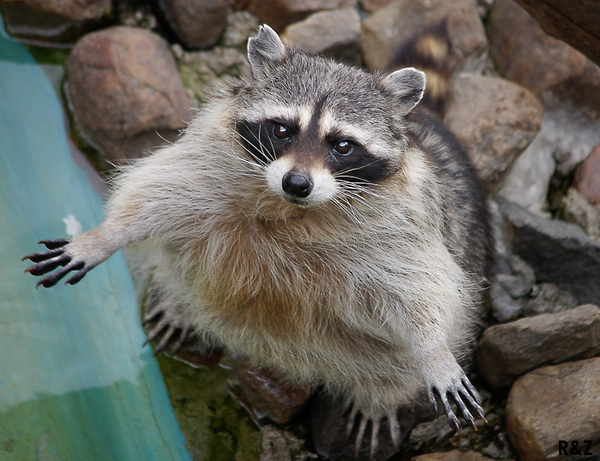 Ё
Сам он круглый, а не мяч, Рта не видно, а кусач, Голой ручкой не возьмешь, А зовется это ...
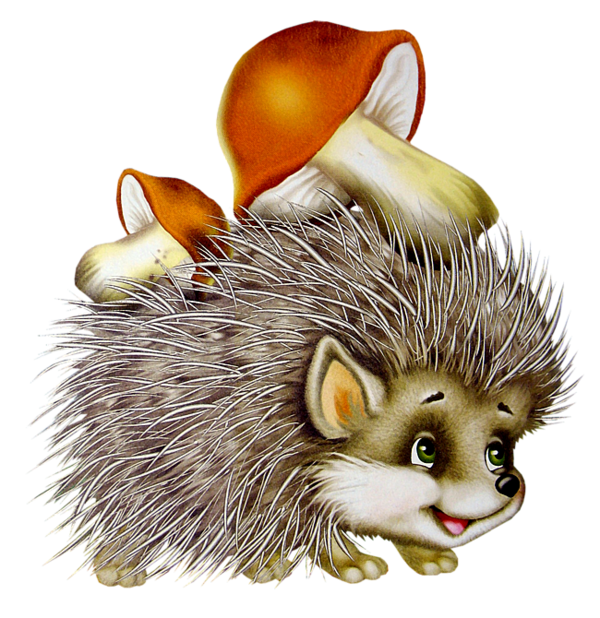 Ж
Есть копытный великан.Шея как подъемный кран,С рожками, пятнистый,Но не очень быстрый.
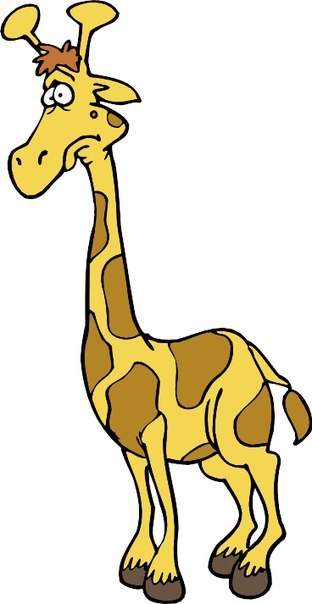 З
Хоть сама – и снег, и лед, А уходит – слезы льет.
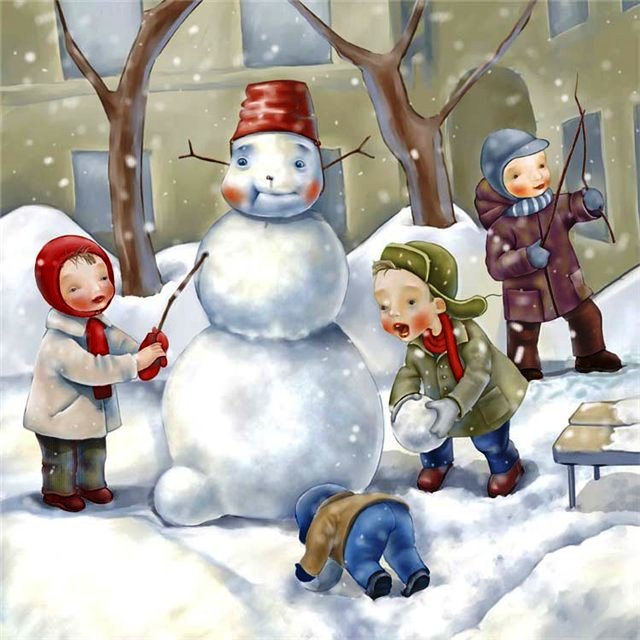 И
Острый нос, а в ухе нитьИз кусочков ткани сшитьФрак портному помоглаЭта тонкая..
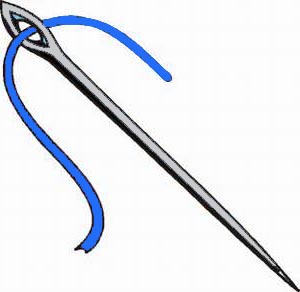 Й
А на даче иногдаМожет встретится беда.Разобьёшь коленку если, Не найдёшь Его полезней!Хоть немного и пожжёт,Но зато поможет ...
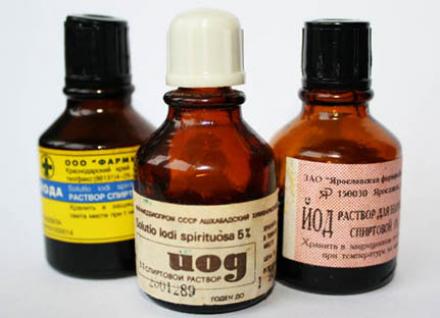 К
Ночью он совсем не спит,Дом от мышек сторожит,Молоко из миски пьет,Ну конечно это...
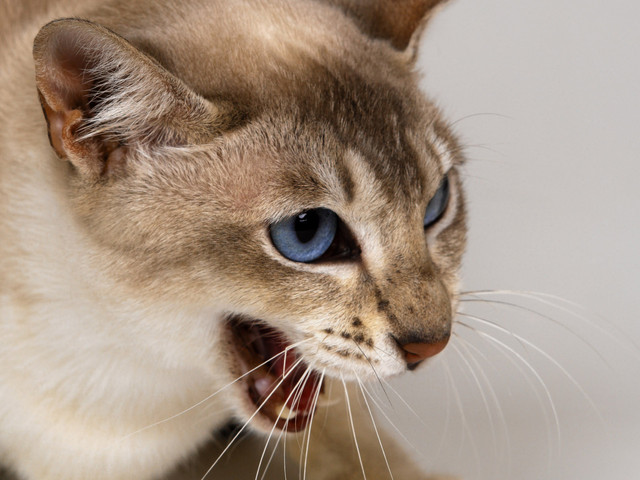 Л
На лугу по кочкамПрыгают листочки!Выпуклые глазкиИ кривые лапки.Только где же ушки?!Что это?
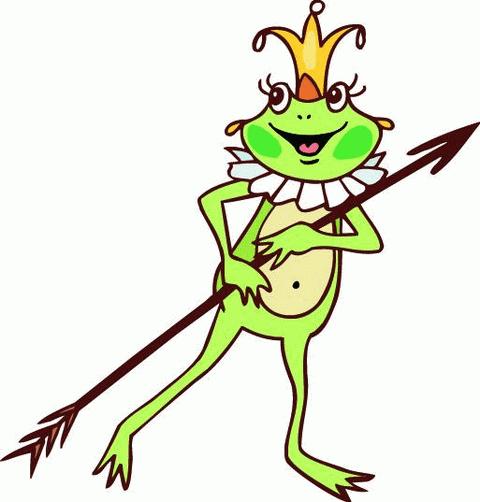 М
Эта ягода лесная Нам лекарство заменяет -Если Вы больны ангиной,Пейте на ночь чай с ...
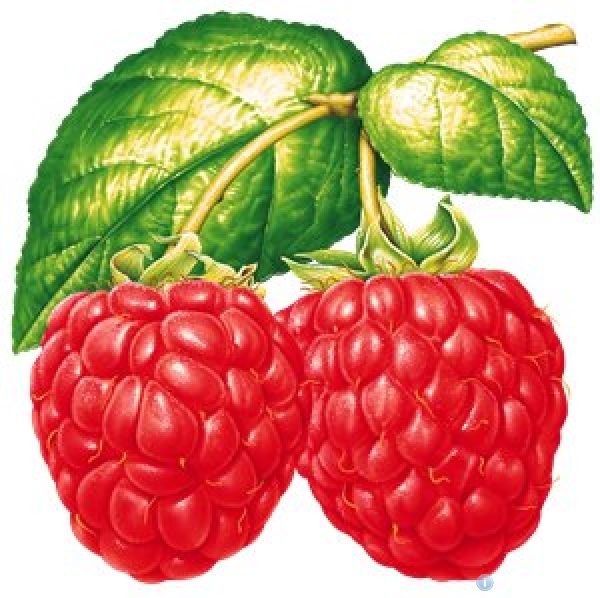 Н
Куклу я кладу в кровать, Но она не хочет спать. Я тогда ее качаю, Одеялом укрываю, Кукла же лежать не хочет. Поет песни и хохочет. Удивляется кот Яшка: Вот так кукла...
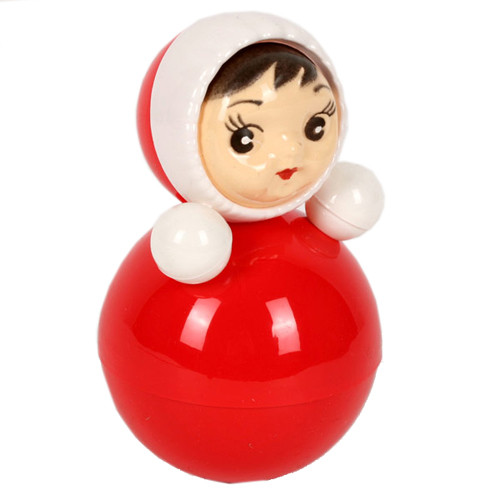 О
Разноцветными клокамиВата по небу плывёт.Если в кучу соберётся,То на землю дождик льёт.Объясните мне, ребята,Как зовётся эта вата?
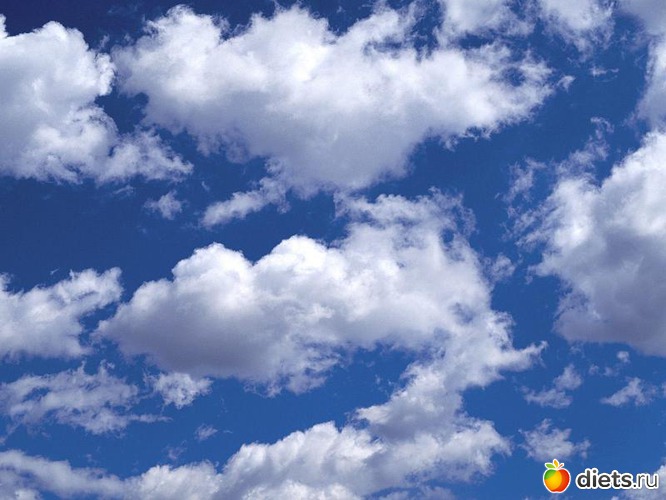 П
Спозаранку я встаю,Звонким голосом пою.Травку разгребаю,Зёрна собираю.У меня есть гребешок, Кто я дети?
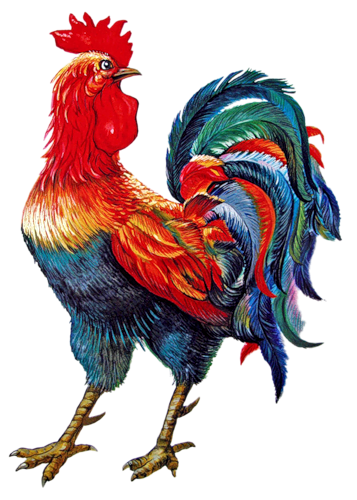 Р
На кустах в саду растёт,Запах сладкий, словно мёд.Но нередко льются слёзыТех, кто рвёт их. Это?..
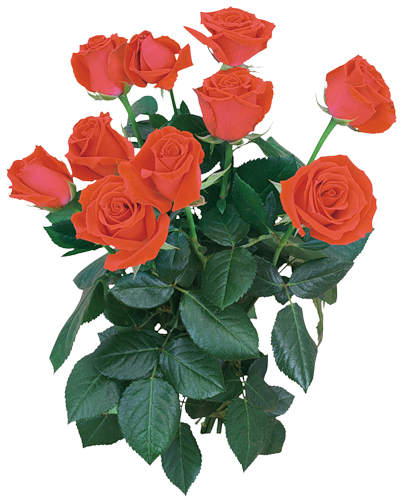 С
Ты весь мир обогреваешьИ усталости не знаешь,Улыбаешься в оконце,А зовут тебя все ...
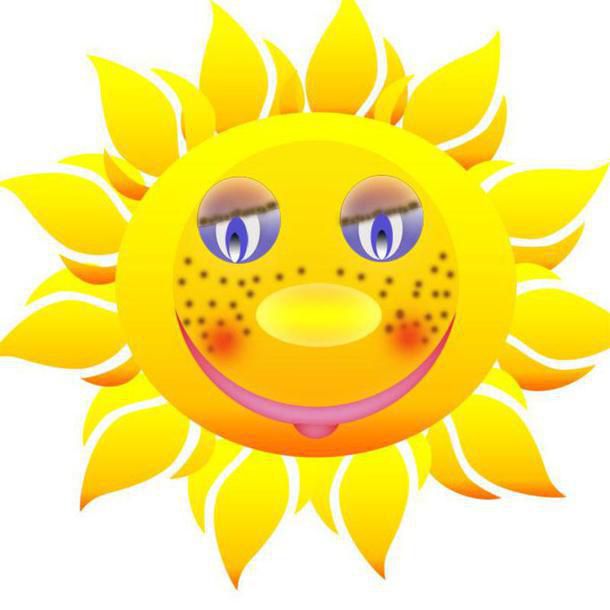 Т
Меня испекутНа твой День рожденья,С орехами, кремомИ даже вареньем.
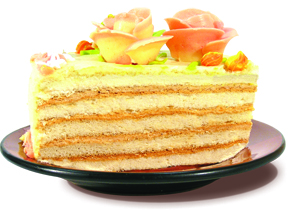 У
В домике всегда своем,Даже в гости ходит в нем...Рожки есть, а не бодает,Кто к ладошке прилипает?
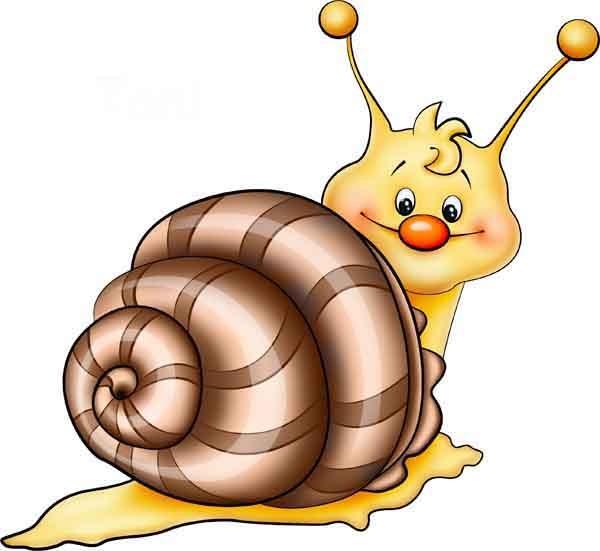 Ф
Дом - стеклянный пузырек,А живет в нем огонек.Днем он спит, а как проснется,Ярким пламенем зажжется.
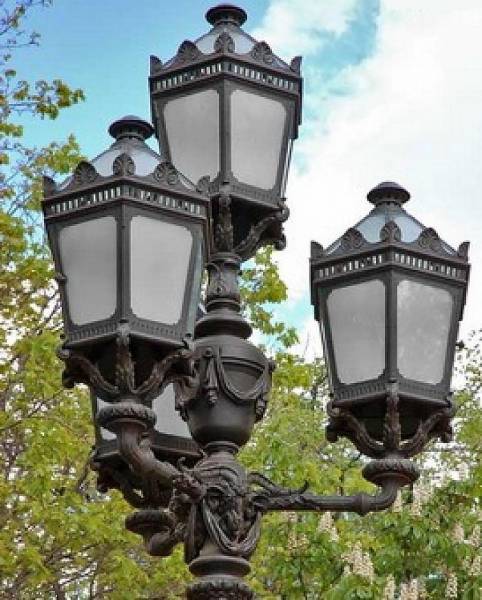 Х
За щеками у зверькаЦелых два больших мешка.Носит в них уже давноОн в свою нору зерно.
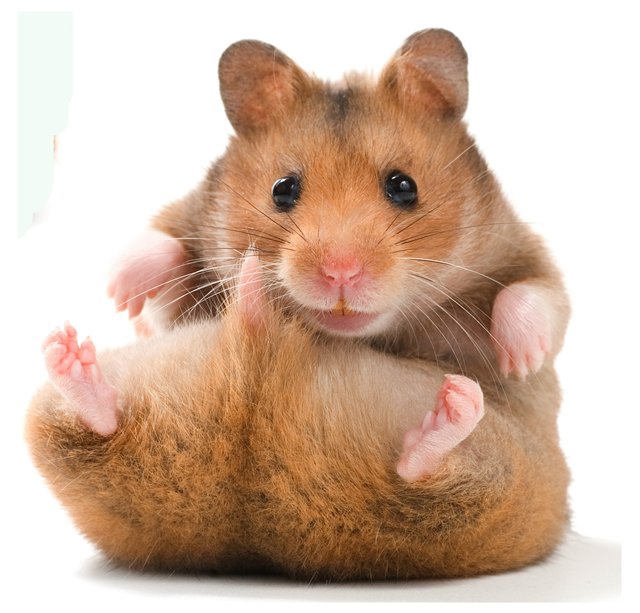 Ц
Пушистый жёлтенький комокиз скорлупы себя извлёк,порадовав наседку,дождавшуюся детку.!
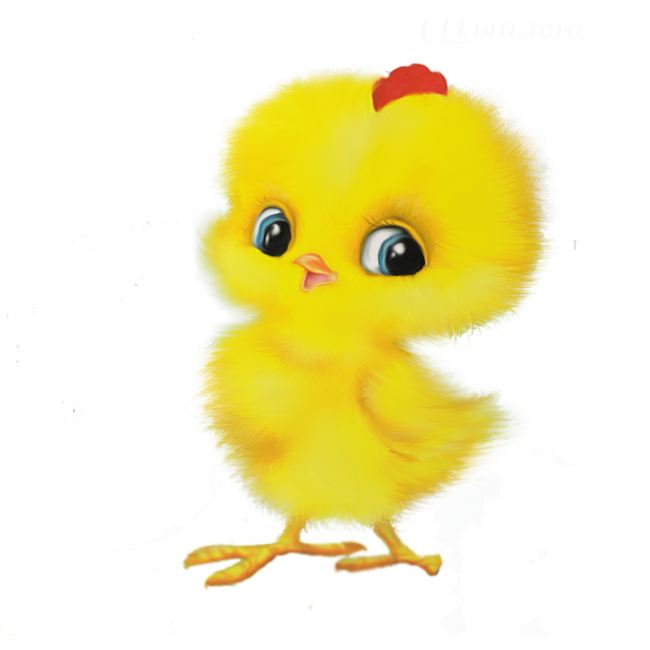 Ч
Может плавать в океане,Может ползать по саванне,Панцирь в клетку, как рубаха…Кто же это?
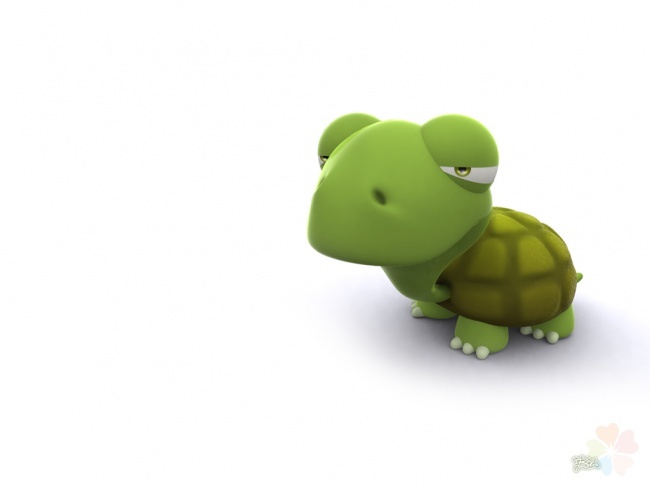 Ш
Какао с сахаром смешают,Гостей, детишек угощают,И для подарков - просто кладСортов различных ...
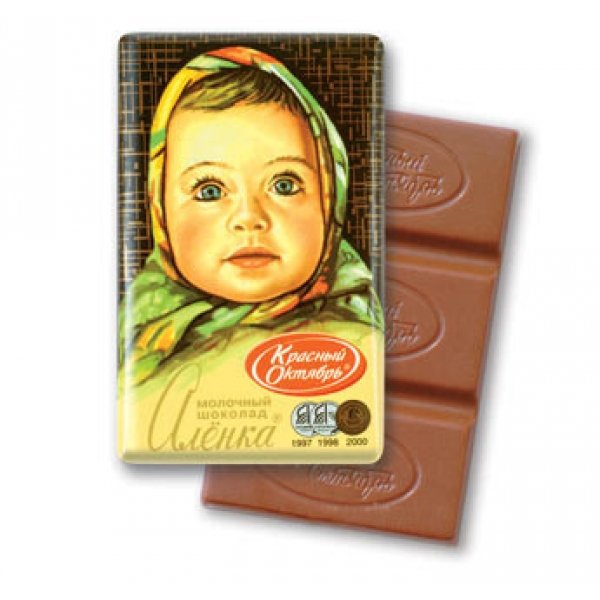 Щ
Опасней всех она в реке,Хитра, прожорлива, сильна,Притом — такая злюка!Конечно, это…
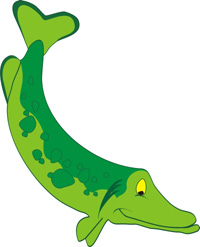 Ъ
Разделять всех он мастак,Безголосый ...
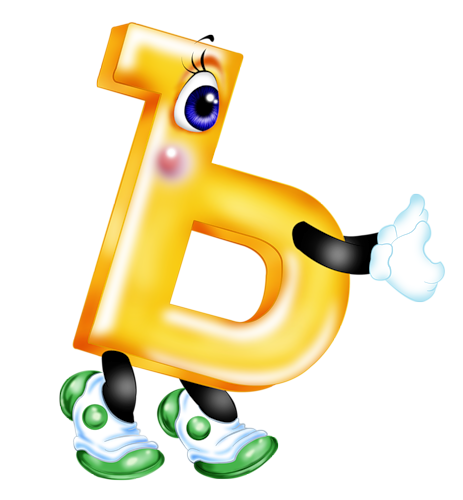 Ы
Что за гласная такая,Не простая, а двойная,И поклясться я готов -Нет ее в начале слов!
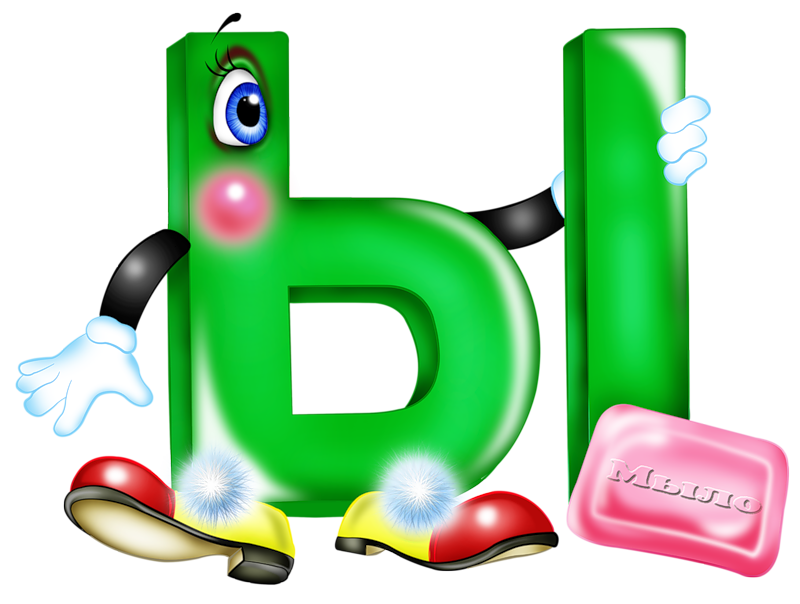 Ь
Безголосый он добряк,Всё смягчает…
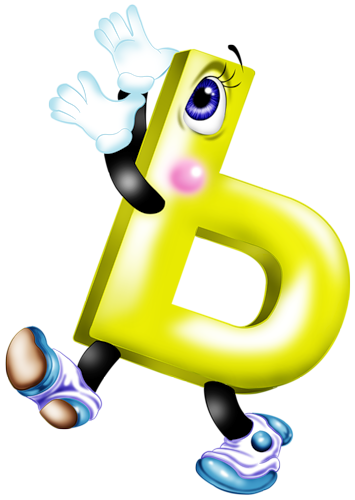 Э
Мимо рощи, мимо яра
Мчит без дыма,
Мчит без пара
Паровозова сестричка.
Кто такая?
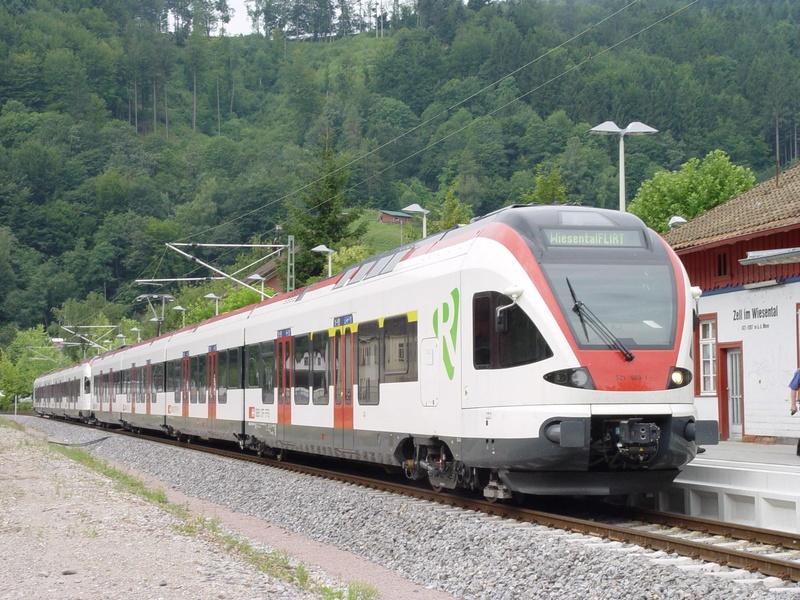 Ю
Меня спроси, как я тружусь? - Вокруг оси своей кружусь.
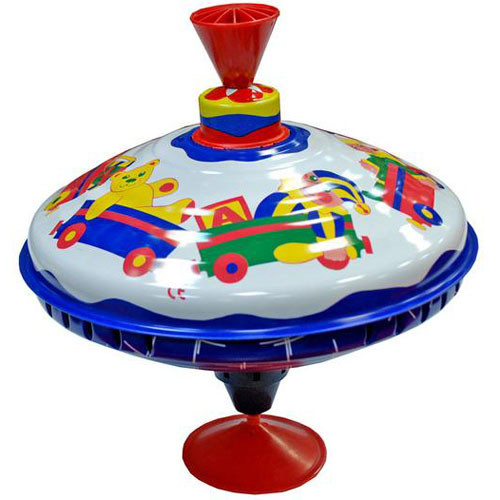 Я
Быстрая и юркая,В змеевидной шкурке я,А за хвост меня поймаешь,Сразу тут же потеряешь.
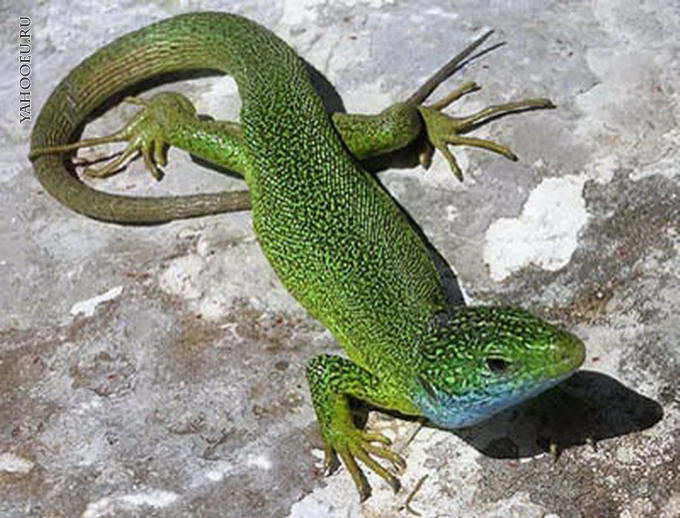